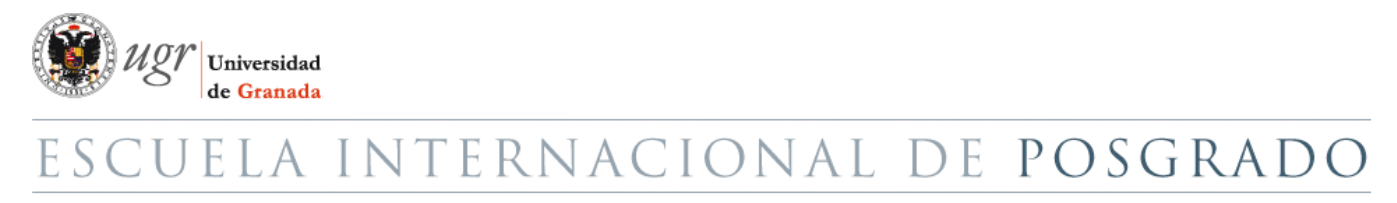 NORMATIVA DE DOCTORADO
Información básica para …
Alumnos de nueva incorporación
	Programas que pueden cursar
	Acceso al Programa de Doctorado
	Inicio de la Tesis
	Requisitos para la presentación de la Tesis
Tribunal de Tesis
		…  ¿y si es una Tesis por artículos?
		…  ¿y si es una Tesis con mención internacional?
		…  ¿y si es una Tesis en régimen de cotutela?
Alumnos matriculados en programas a extinguir
Profesores
	Requisitos para incorporarse a un programa de Doctorado
	Requisitos para ser Director de Tesis
	Funciones del Tutor
	Funciones del Director
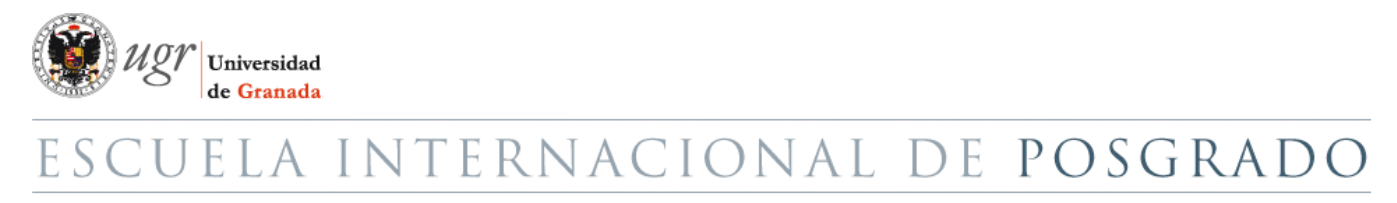 NORMATIVA DE DOCTORADO
Descripción general del nuevo modelo de doctorado
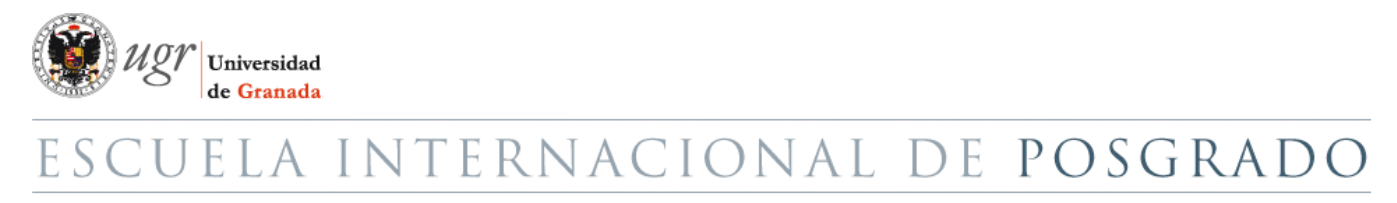 NORMATIVA DE DOCTORADO
Programas que puede cursar en la Escuela De Doctorado de Ciencias de la Salud
Índice
Programas regulados por el RD99/2011
Programa de Doctorado en Biomedicina 
Programa de Doctorado en Bioquímica y Biología Molecular 
Programa de Doctorado en Farmacia  (Programa nuevo)
Programa de Doctorado en Medicina Clínica y Salud Pública
Programa de Doctorado en Nutrición y Ciencia de los Alimentos
Programa de Doctorado en Psicología 

Programas regulados por el RD1393/2007 (Ofertados por última vez en el curso 2013-2014)
Actividad Física y Salud (PD60) 
Investigación Multidisciplinar e Innovación en Procesos de Discapacidad, Dependencia y Fin de Vida
Proceden de Programas Con Mención de Excelencia
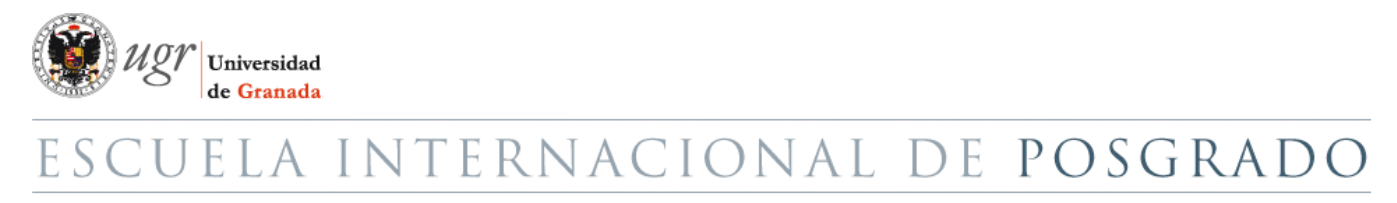 NORMATIVA DE DOCTORADO
Acceso al programa de Doctorado
Índice
¿Cumple los Requisitos de acceso al doctorado?
… será necesario estar en posesión de los títulos oficiales españoles de Grado, o equivalente, y de Máster Universitario, véase el artículo 6 del RD 99/2011 para otras situaciones
Solicite su admisión en el programa elegido y en el plazo habilitado
Primera fase: Hasta 15 de octubre de 2013
Segunda fase: Hasta 2 de febrero de 2014
Entrega de Solicitudes
A través de la siguiente dirección se accede a la aplicación de presentación de solicitudes y documentación necesaria: http://oficinavirtual.ugr.es/apli/awc/admision_doctorado/admision_1.jsp
Criterios de admisión 
Exigidos por el programa de doctorado y evaluados por la Comisión Académica. Esta podrá rechazar, exigir complementos de formación previos a la admisión, o bien aceptar definitivamente su solicitud. Consulte la página web del programa para conocer los criterios concretos y el baremo aplicado.
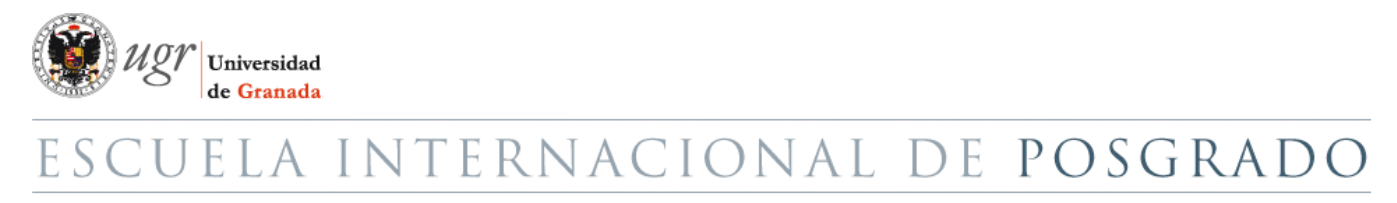 NORMATIVA DE DOCTORADO
Cuando se puede iniciar la Tesis …
Índice
Tras su admisión en el programa se le asigna un Tutor, dependiendo de la línea de investigación a la que el doctorando se quiera adscribir,  este será el  responsable de la adecuación de la formación del doctorando a los principios de los programas
Se inicia el Documento de Actividades del Doctorando (DAD) en el que cada alumno irá registrando las actividades formativas realizadas, entre las ofertadas por el programa y seleccionadas por su Tutor. Este documento será evaluado anualmente por la Comisión Académica del Programa
En el plazo de 6 meses desde su admisión la Comisión Académica le asignará un Director de Tesis. Es el máximo responsable en la conducción del conjunto de las tareas de investigación del doctorando
En el plazo de 6 meses tras la admisión (1 año para doctorandos a tiempo parcial) tendrá que presentar su Proyecto de Tesis o Plan de Investigación, avalado por el Tutor y el Director. Si la Comisión Académica no lo aprueba dispondrá de seis meses adicionales para su presentación y defensa.
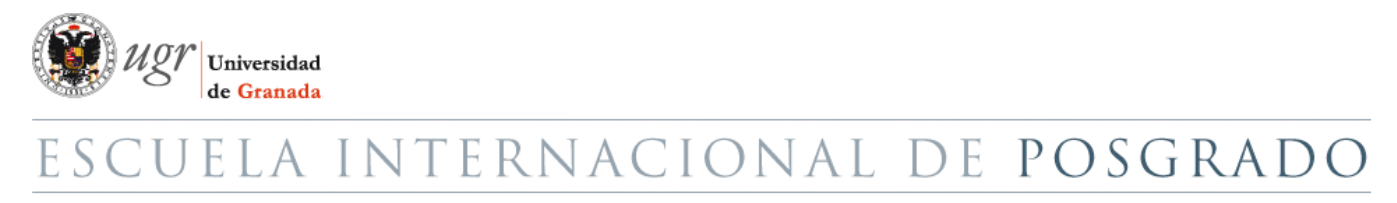 NORMATIVA DE DOCTORADO
Plan de Investigación o Proyecto de Tesis
Índice
Antes de los seis primeros meses para alumnos a tiempo completo o de la finalización del primer año para alumnos a tiempo parcial, el doctorando presentará un Plan de investigación que podrá mejorar y detallar a lo largo de su estancia en el programa.
El Plan de Investigación deberá contener al menos un título de tesis provisional, los antecedentes del trabajo propuesto, la metodología a utilizar, los objetivos a alcanzar, así como los medios y la planificación temporal. Estará avalado por el Director de la tesis doctoral y tendrá que ser aprobado por la Comisión Académica tras su exposición pública y defensa por parte del doctorando.
Anualmente, el alumno presentará un informe sobre el desarrollo de su Plan de Investigación, los avances conseguidos y las modificaciones realizadas, así como de las actividades formativas en las que haya participado, junto con los informes que deberán emitir su Director y su Tutor. 

La permanencia en el programa requiere la evaluación positiva de la Comisión Académica.
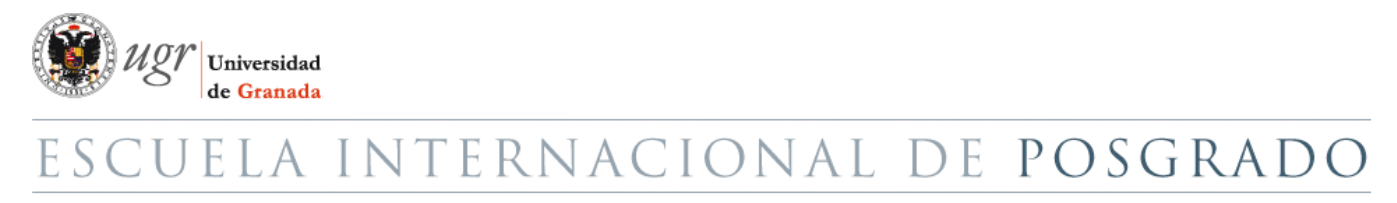 NORMATIVA DE DOCTORADO
Requisitos para la presentación de la Tesis Doctoral
Índice
La Tesis Doctoral consistirá en un trabajo original de investigación, elaborado por el candidato. Para la presentación formal de la Tesis será necesario:
a) Informe favorable del Director de la Tesis, autorizando su presentación.
b) Informe favorable del Tutor del alumno.
c) Autorización de la defensa y Propuesta de Tribunal por parte de la Comisión Académica del Programa de Doctorado en el que se ha realizado la Tesis.
d) Garantía de la calidad del trabajo desarrollado:
Al menos una publicación asociada a la Tesis en una revista incluida en JCR Science Citation Index en el primer o segundo tercil del área o, en su defecto, al menos dos en el tercer tercil,. La memoria de la Tesis debe incluir los resultados publicados en los artículos asociados.
El doctorando debe de ocupar la primera posición de autoría, ir inmediatamente después de su director o directores, o figurar como autor para correspondencia.  
Debe figurar el programa de Doctorado y la Universidad de Granada como adscripción del doctorando. 
Cada publicación podrá ir asociada únicamente a una Tesis Doctoral.
Los programas pueden exigir requisitos adicionales. ¡¡¡Consulte la normativa de su Programa !!!
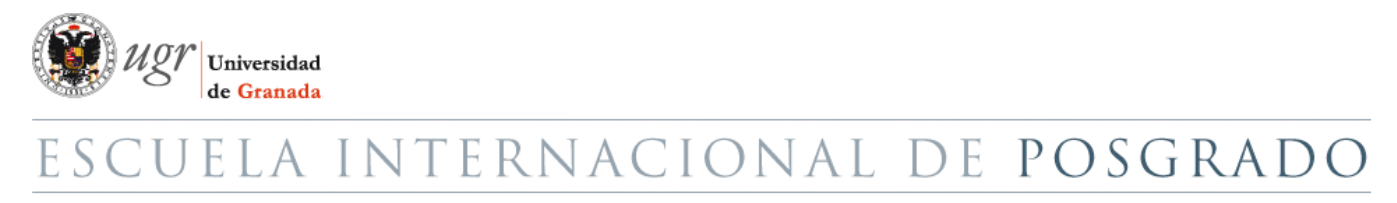 NORMATIVA DE DOCTORADO
Tribunal de la Tesis Doctoral
Índice
Compuesto por 5 Doctores con experiencia investigadora acreditada (Sexenio o equivalente) designados por el Comité de Dirección de la Escuela de Doctorado a propuesta de la Comisión Académica del Programa
El Secretario del Tribunal deberá pertenecer a la Universidad de Granada
El tribunal dispondrá del Documento de Actividades del Doctorando para complementar la evaluación de la Tesis Doctoral. 
El secretario elaborará un informe conjunto del tribunal que recoja una descripción detallada de lo sucedido, la valoración del tribunal y una descripción del procedimiento seguido para la valoración de la tesis y su resultado.
Los miembros del tribunal emitirán un voto secreto sobre la idoneidad, o no, de que la tesis obtenga la mención «cum laude». Ésta se obtendrá cuando los 5 votos sean positivos. El resultado lo comunicará el personal de administración de la Escuela Internacional de Posgrado al Doctorando, al Director de la tesis, al Tutor y al Coordinador del Programa de Doctorado.
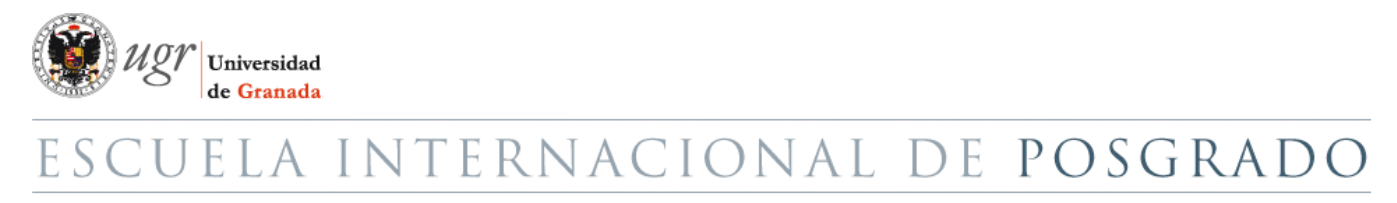 NORMATIVA DE DOCTORADO
Presentación de una Tesis por artículos
Índice
Mínimo  de tres artículos publicados, o aceptados para su publicación, con posterioridad al inicio de los estudios de doctorado, en un medio incluido en el JCR Science Citación Index. Al menos uno deberá estar situado en el primer tercil del área temática.
El doctorando debe firmar como primer autor o autor correspondiente (Salvo en el caso de que estas posiciones correspondan al director), y como adscripción debe figurar el programa de Doctorado y la Universidad de Granada. Se valorará que en el apartado de Acknowledgement se especifique que los resultados forman parte de la Tesis del doctorando.
Los trabajos incluidos en una Tesis de compendio de publicaciones no podrán formar parte de otra Tesis. En caso de coautoría, los restantes autores deberán aportar un escrito, con firma original, reconociendo al doctorando como autor principal y renunciando expresamente a presentar dicho artículo como parte de otra Tesis Doctoral.
Se presentará una memoria con una introducción, objetivos, discusión y conclusiones en la que se justifique la unidad temática de los artículos. Se incluirá en la memoria una copia de cada uno de los artículos publicados.
Los coautores de los artículos incluidos como parte de la Tesis Doctoral no podrán formar parte del Tribunal que la juzgue.
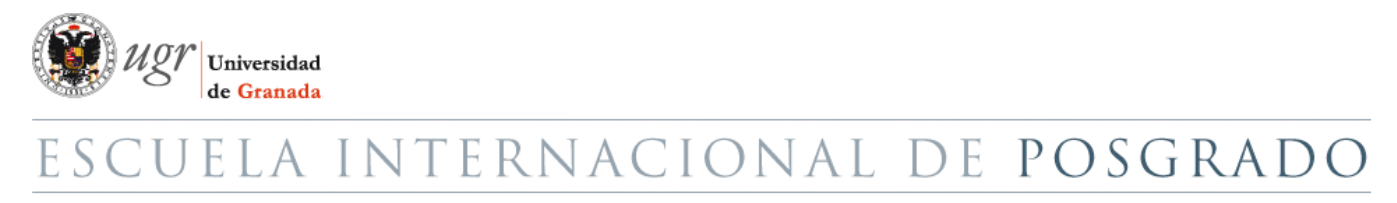 NORMATIVA DE DOCTORADO
Tesis con Mención Internacional
Índice
Además de los requisitos habituales para la presentación de la Tesis:
Estancia mínima de tres meses fuera de España en una institución de enseñanza superior o centro de investigación de prestigio.
Parte de la Tesis Doctoral, al menos el resumen y las conclusiones, redactadas y presentadas durante la defensa en una de las lenguas habituales para la comunicación científica en su campo de conocimiento, distinta a cualquiera de las lenguas oficiales en España. 
Al menos dos informes sobre la Tesis emitidos por expertos doctores,  distintos a los que realizaron tareas de tutoría/dirección de trabajos en la entidad de acogida, pertenecientes a alguna institución de educación superior o instituto de investigación no española. 
Forma parte del Tribunal al menos un experto, doctor, perteneciente a alguna institución de educación superior o centro de investigación no española, distinto del responsable de la estancia y de los que emiten los informes sobre la Tesis
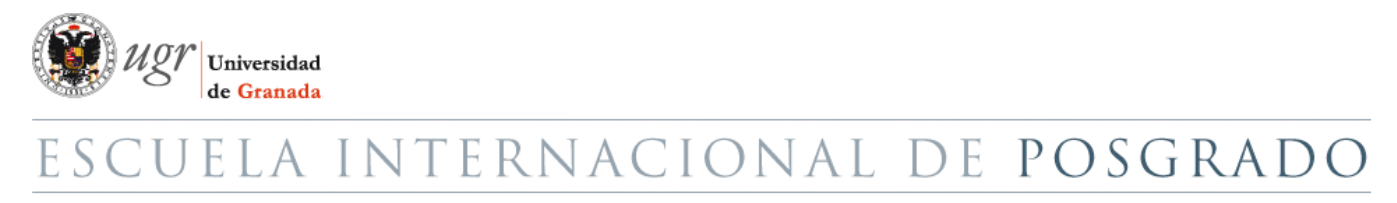 NORMATIVA DE DOCTORADO
Tesis en régimen de cotutela
Índice
Requiere la firma de un convenio específico, con una universidad extranjera, que habrá de formalizarse en el plazo máximo de 1 año tras la aprobación del plan de trabajo
Acuerdo de cotutela entre las dos instituciones y los firmantes del convenio. Para su preparación contarán con el asesoramiento de la Escuela Internacional de Posgrado (epinternacional@ugr.es)
Solicitud de autorización para realizar la Tesis en régimen de cotutela dirigida al Comité de Dirección de la Escuela de Doctorado, junto con los originales del Convenio de Cotutela. 
Los tramites posteriores para la defensa de la Tesis serán los establecidos para cualquier Tesis, teniendo en cuenta además lo especificado en el Convenio de Cotutela. Los certificados oficiales de las estancias realizadas en la otra universidad se aportarán en el momento del depósito de la Tesis
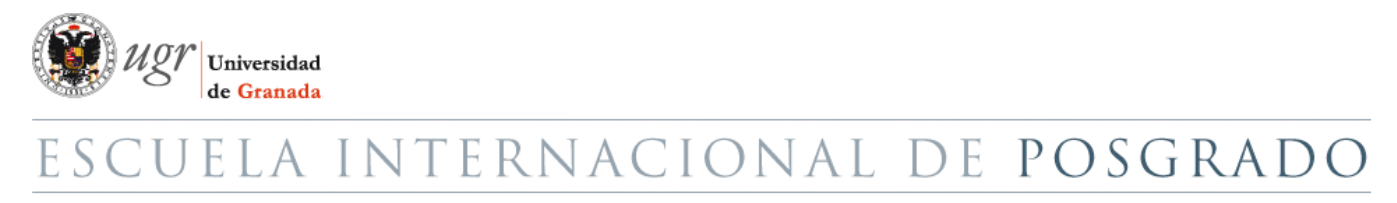 NORMATIVA DE DOCTORADO
Alumnos matriculados en programas a extinguir. I
Siguiente
Normativa Aplicable
Real Decreto 99/2011; Disposición transitoria primera. 
http://escuelaposgrado.ugr.es/doctorado/documentos-normativa/realdecreto99_2011

Normas reguladoras de las Enseñanzas Oficiales de Doctorado y del Título de Doctor por la Universidad de Granada; Artículos 22-25 y Disposiciones transitorias primera y segunda.
http://escuelaposgrado.ugr.es/doctorado/documentos-normativa/normasdoctoradoytitulodoctor
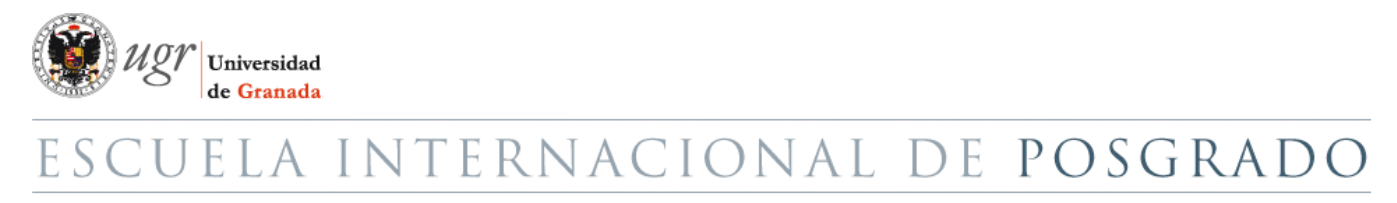 NORMATIVA DE DOCTORADO
Alumnos matriculados en programas a extinguir. II
Plazo máximo para la presentación de la Tesis: 	11 de febrero de 2016
Siguiente
Requisitos para la presentación de la Tesis:
a) Informe favorable del Director de la Tesis, autorizando su presentación.
b) Autorización de la defensa por parte del Consejo de Departamento (o la Comisión Académica para los programas del 1397/2007) 
c) Garantía de la calidad del trabajo desarrollado:
Una publicación asociada a la Tesis en una revista incluida en JCR Science Citation Index
Cada publicación podrá ir asociada únicamente a una Tesis Doctoral.
 d) Propuesta razonada del Consejo de Departamento de al menos siete expertos en la materia que puedan formar parte del tribunal.
e) En su caso, los documentos que avalen la Mención Internacional en el título de Doctor
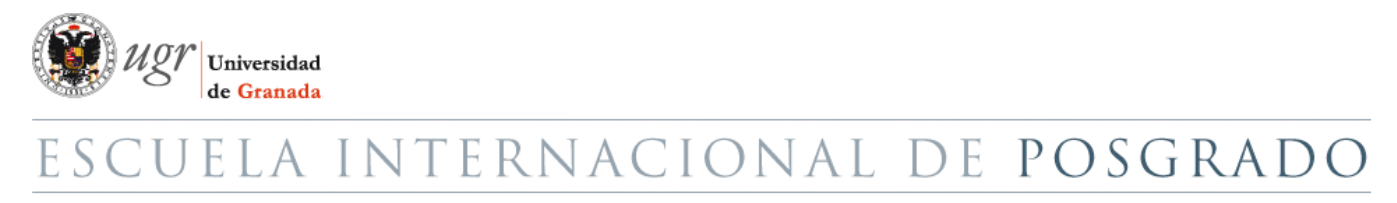 NORMATIVA DE DOCTORADO
Alumnos matriculados en programas a extinguir. III
Índice
Miembros del Tribunal de la Tesis
“La totalidad de los miembros que integren el tribunal deberá estar en posesión del título de Doctor y deberá acreditar su experiencia investigadora”. Implica:
Tener reconocido al menos un periodo de investigación de acuerdo al Real Decreto 1086/1989. 
En el caso de ocupar una posición académica o administrativa en la que esto no sea de aplicación, deberá acreditar méritos equivalentes: 5 artículos publicados en los últimos 5 años en revistas indexadas en JCR Science Citation Index. Al menos 2 de los artículos tendrán un Factor de Impacto por encima de la mediana del listado de la especialidad
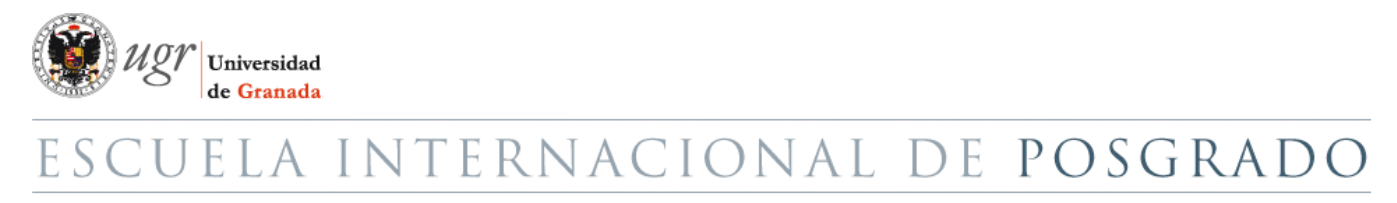 NORMATIVA DE DOCTORADO
Información básica para Profesores
Índice
Requisitos mínimos para incorporarse a un programa de Doctorado
Sexenio vivo –obtenido para el periodo 2001-2007 o posterior-
ó
En los casos en los que no se puede solicitar sexenios,  5 trabajos indexados en JCR Science Citation Index en los últimos 5 años, al menos 2 con Factor de Impacto por encima de la mediana del listado de la especialidad.
Aportar 4 publicaciones indexadas en JCR en los últimos 5 años, al menos una en el primer o segundo tercil del listado de la especialidad.
Ser miembro del equipo de un Proyecto de Investigación activo o finalizado en los 6 años previos, conseguido en convocatoria competitiva
Haber dirigido al menos 1 Tesis en los 5 años previos
Cada Programa puede exigir requisitos complementarios. Estas condiciones se revisarán cada 5 años, deben mantenerse las cuatro condiciones para permanecer en el programa
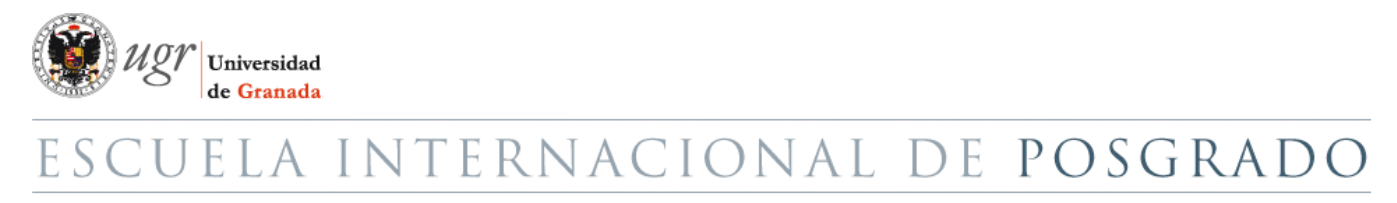 NORMATIVA DE DOCTORADO
Información básica para Profesores
Índice
Requisitos para ser Director de Tesis
1. Al menos 1 sexenio reconocido (En los casos en los que no se puede solicitar sexenios,  5 trabajos indexados en JCR en los últimos 5 años, al menos 2 con Factor de Impacto por encima de la mediana del listado de la especialidad)
2. Antigüedad del sexenio menor de 8 años
3. Investigador Principal o Investigador Colaborador de un proyecto de investigación competitivo, activo o finalizado en los 6 años previos a la matricula de la Tesis.
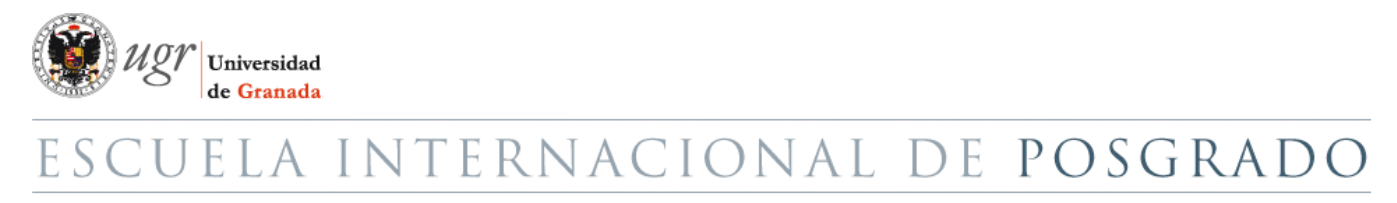 NORMATIVA DE DOCTORADO
Información básica para Profesores
Índice
Los tutores son doctores adscritos al Programa con acreditada experiencia investigadora, responsables de la adecuación de la formación y de la actividad investigadora del doctorando a los principios del Programa
Funciones del Tutor
Suscribir el Compromiso Documental de Supervisión del doctorando de la Universidad de Granada así como el Código de Buenas Prácticas adoptado por la EDCS. 
Asistir a sus doctorandos en el proceso de formación,…
Facilitar la configuración del itinerario curricular
Revisar regularmente el documento de actividades personalizado [DAD]
Informar y avalar, periódicamente, el plan de investigación de sus doctorandos
Estimular la transición de sus doctorandos al mundo laboral, el desarrollo inicial de la carrera profesional y el acceso a la formación continua. 
Atender las necesidades de sus doctorandos con discapacidad, de acuerdo con las pautas establecidas por la Universidad de Granada.
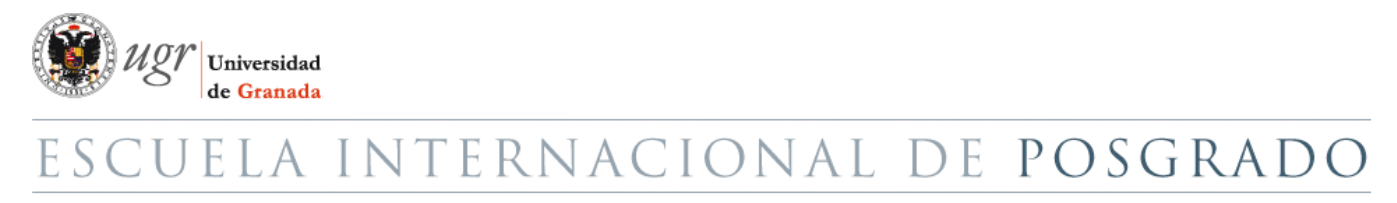 NORMATIVA DE DOCTORADO
Información básica para Profesores
Índice
Los directores de tesis serán doctores, nacionales o extranjeros, con acreditada experiencia investigadora
Funciones del Director
Suscribir el Compromiso Documental de Supervisión del doctorando de la Universidad de Granada así como el Código de Buenas Prácticas adoptado por la EDCS.
Revisar regularmente el documento de actividades personalizado [DAD]
Informar y avalar, periódicamente, el plan de investigación
Velar por que sus doctorandos conozcan los objetivos estratégicos que rigen su ámbito de actividad y los mecanismos de financiación, y que se soliciten todos los permisos necesarios antes de iniciar su labor o acceder a los recursos proporcionados. 
Facilitar la difusión y publicación de los resultados de investigación de sus doctorandos
Velar por que sus doctorandos sigan, en todo momento, prácticas de trabajo seguras, conformes a la legislación nacional, y que respeten las exigencias legales en materia de protección de datos y de confidencialidad. 
Atender las necesidades de sus doctorandos con discapacidad, de acuerdo con las pautas establecidas por la Universidad de Granada.